АлександрСергеевичПушкин
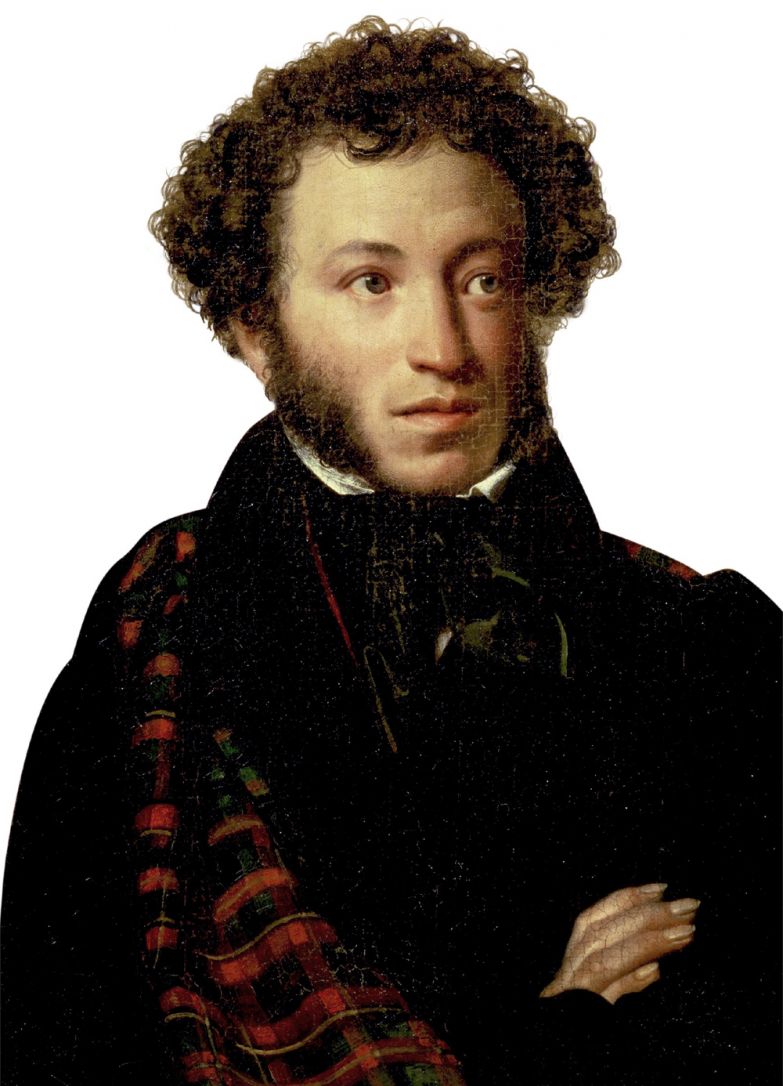 МихаилЮрьевичЛермонтов
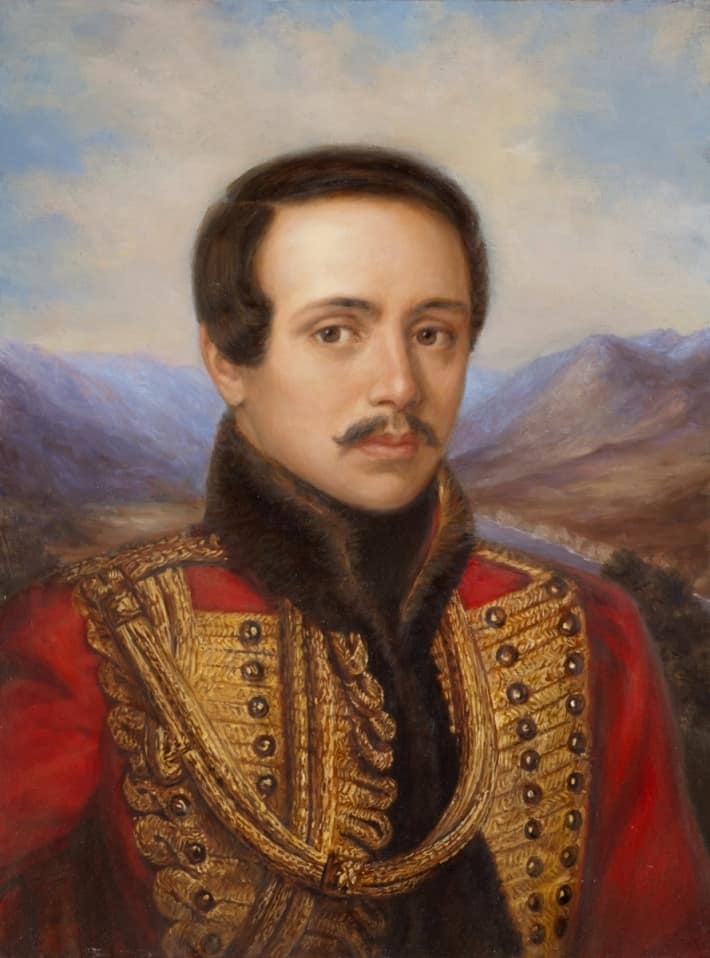 Иван АндреевичКрылов
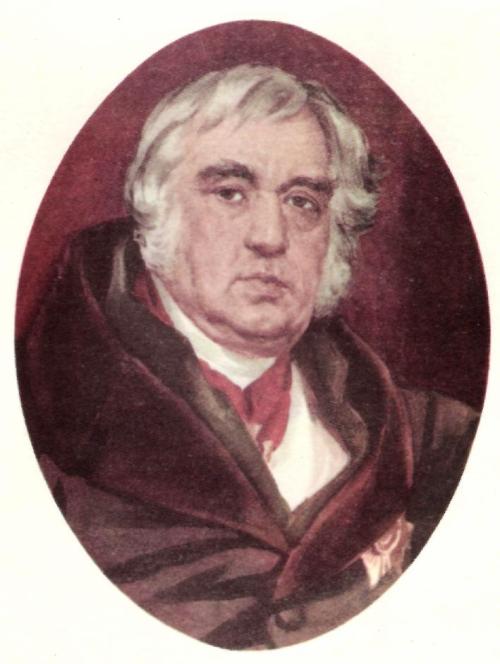 Николай АлексеевичНекрасов
«РАЗМЫШЛЕНИЯ У ПАРАДНОГО ПОДЪЕЗДА»
Родная земля!Назови мне такую обитель,Я такого угла не видал,Где бы сеятель твой и хранитель,Где бы русский мужик не стонал?
«В полном разгаре страда деревенская...»»
В полном разгаре страда деревенская...Доля ты! — русская долюшка женская!        Вряд ли труднее сыскать.Не мудрено, что ты вянешь до времени,Всевыносящего русского племени        Многострадальная мать!
«МОРОЗ, КРАСНЫЙ НОС»
Есть женщины в русских селеньяхС спокойною важностью лиц,С красивою силой в движеньях,С походкой, со взглядом цариц, —
«Русские женщины»
Быть может, вам хочется дальше читать, Да просится слово из груди! Помедлим немного. Хочу я сказать Спасибо вам, русские люди!
Н.А. НЕКРАСОВ.    СТИХОТВОРЕНИЕ«ЖЕЛЕЗНАЯ ДОРОГА»
Работы по сооружению железной дороги начались 27 мая 1843 г. одновременно с двух сторон – от Санкт-Петербурга и от Москвы.   На строительстве работало до 63 тысяч человек ежегодно. Основные орудия труда - кирка, лопата и тачка. Закончилось строительство в ноябре 1851 года.
В 1864 году Николай Алексеевич Некрасов пишет стихотворение «Железная дорога».  Это сравнительно небольшое стихотворение — настоящая поэма о народе, в силы которого верит поэт: Вынесет все — и широкую, ясную Грудью дорогу проложит себе. Жаль только — жить в эту пору прекрасную Уж не придется — ни мне, ни тебе.
ядрёный –
свежий, здоровый
кочи  -
кочки
обаяние -
незнание правды, неведение
колтун -
слипшиеся, склеившиеся волосы на голове
лопата
заступ -
подрядчик -
лицо, нанявшее рабочих
лабаз -
помещение для хранения муки или зерна
лабазник -
торговец, владелец лабаза
присадистый -
приземистый, плотный
долг
недоимка -
В стихотворении изображен народ с двух сторон: великий труженик, по делам своим заслуживающий всеобщего уважения и восхищения, и терпеливый раб, которого остается лишь пожалеть, не оскорбив этой жалостью.
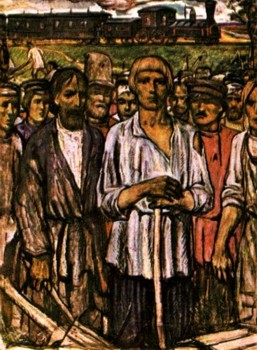 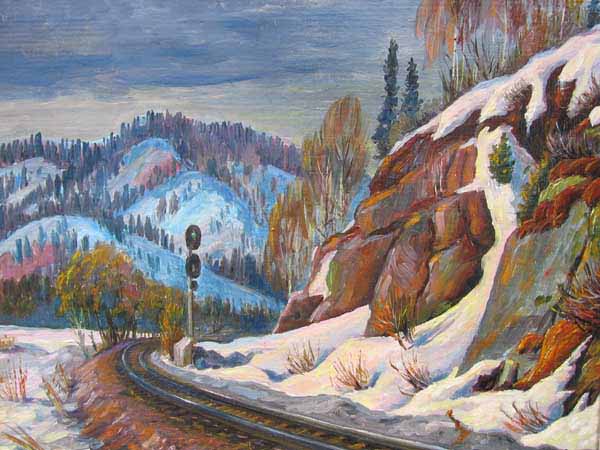 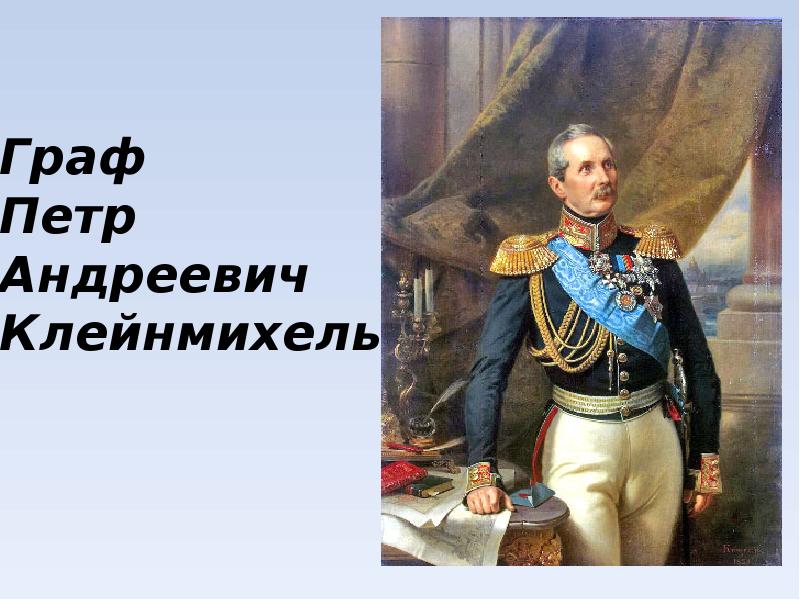 Повествование открывается картиной природы, которая дает особое ощущение свежести и красоты.
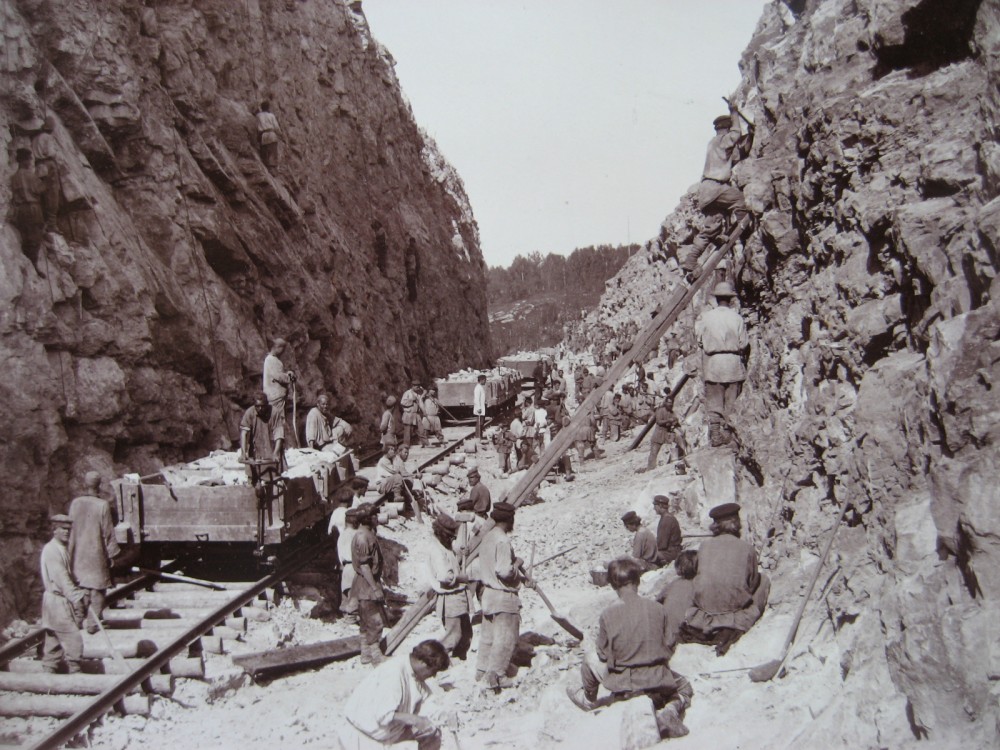 В эту минуту свисток оглушительный 
Взвизгнул — исчезла толпа мертвецов! 
Видел, папаша, я сон удивительный, — 
Ваня сказал,— тысяч пять мужиков. 
Русских племен и пород представители 
Вдруг появились — и он мне сказал: 
Вот они — нашей дороги строители!..» 
Захохотал генерал! 

Что вызвало смех генерала?